PHOØNG GIAÙO DUÏC VAØ ÑAØO TAÏO 
QUAÄN GOØ VAÁP
MOÂN TIEÁNG VIEÄT
CHUÛ ÑEÀ 26: NHÖÕNG NGÖÔØI BAÏN IM LAËNG
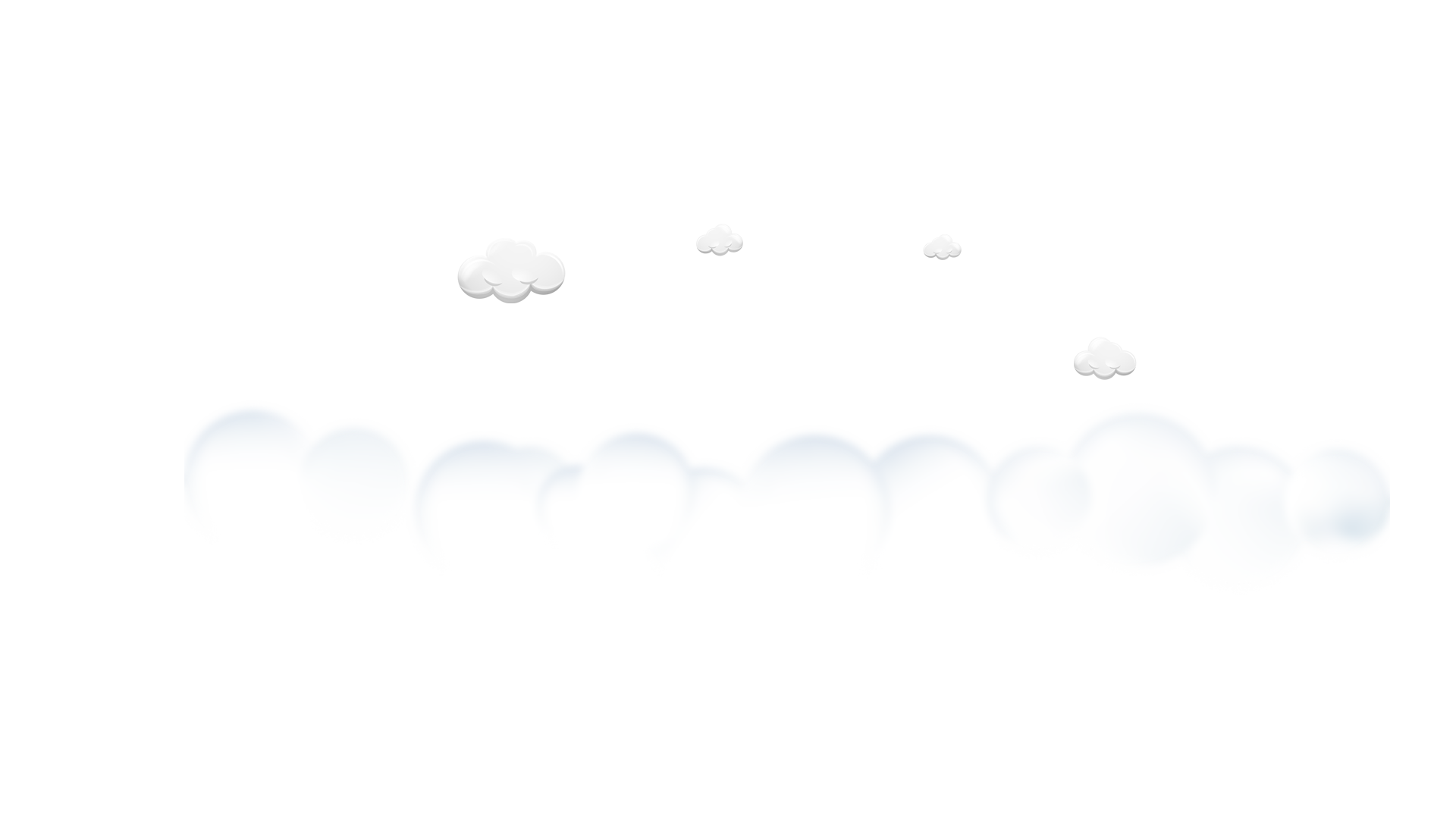 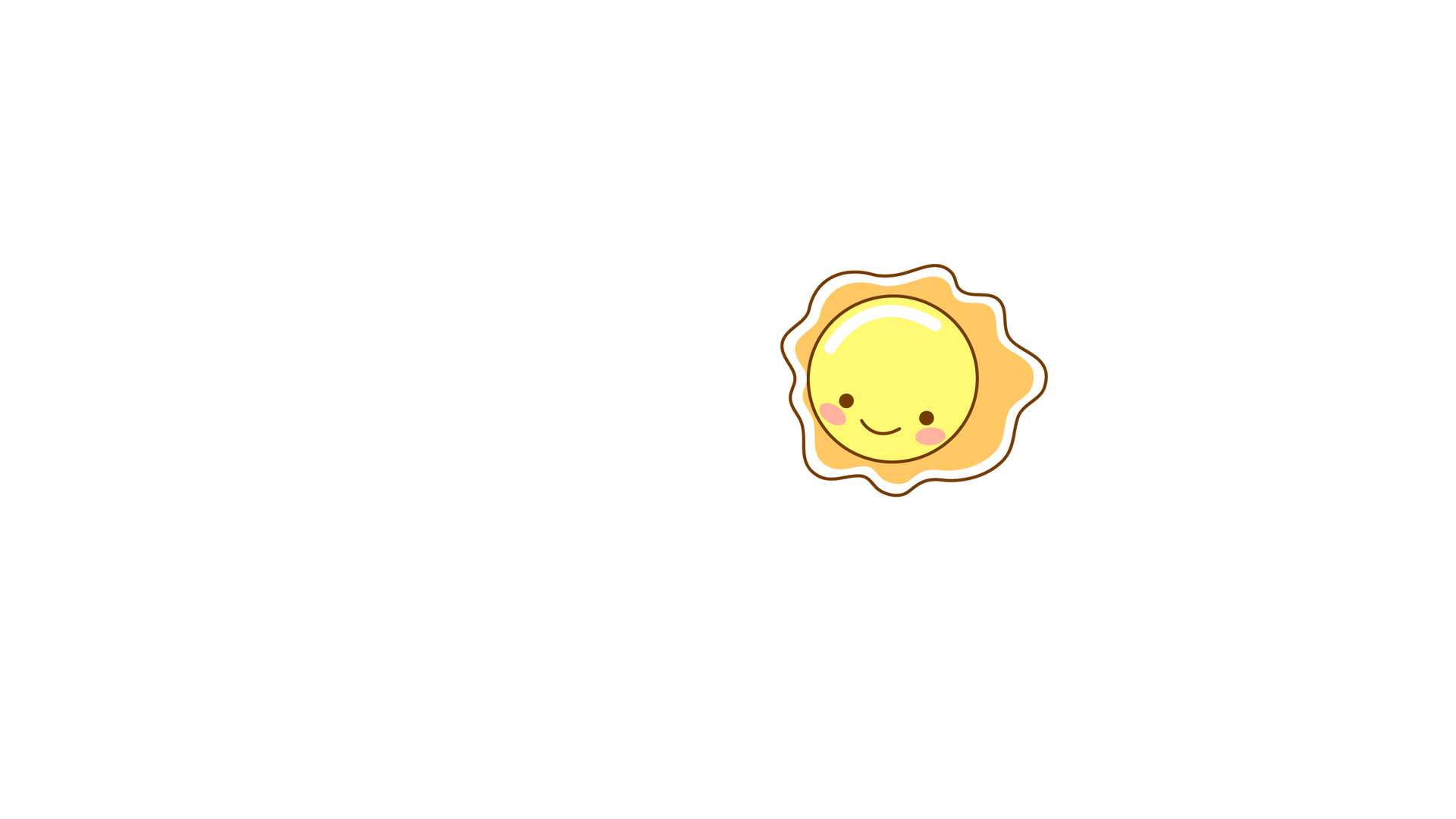 THỰC HÀNH
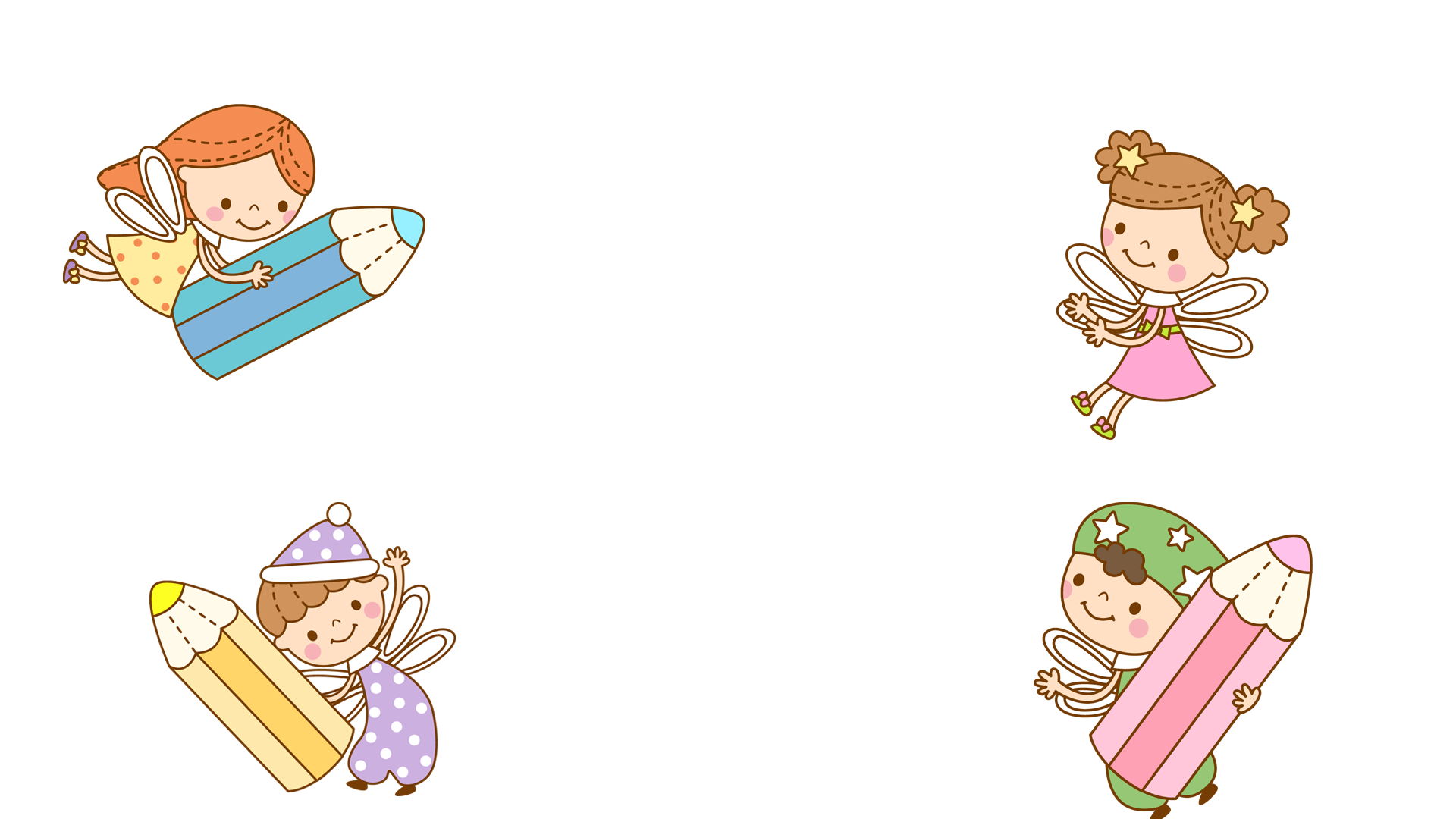 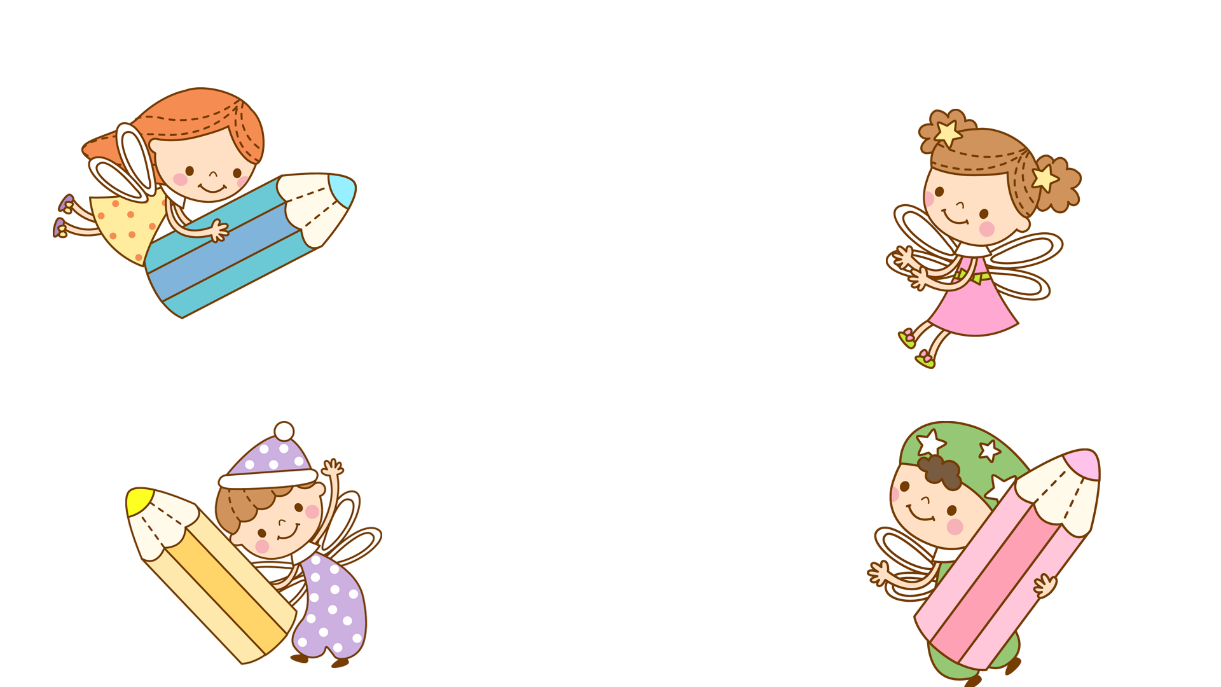 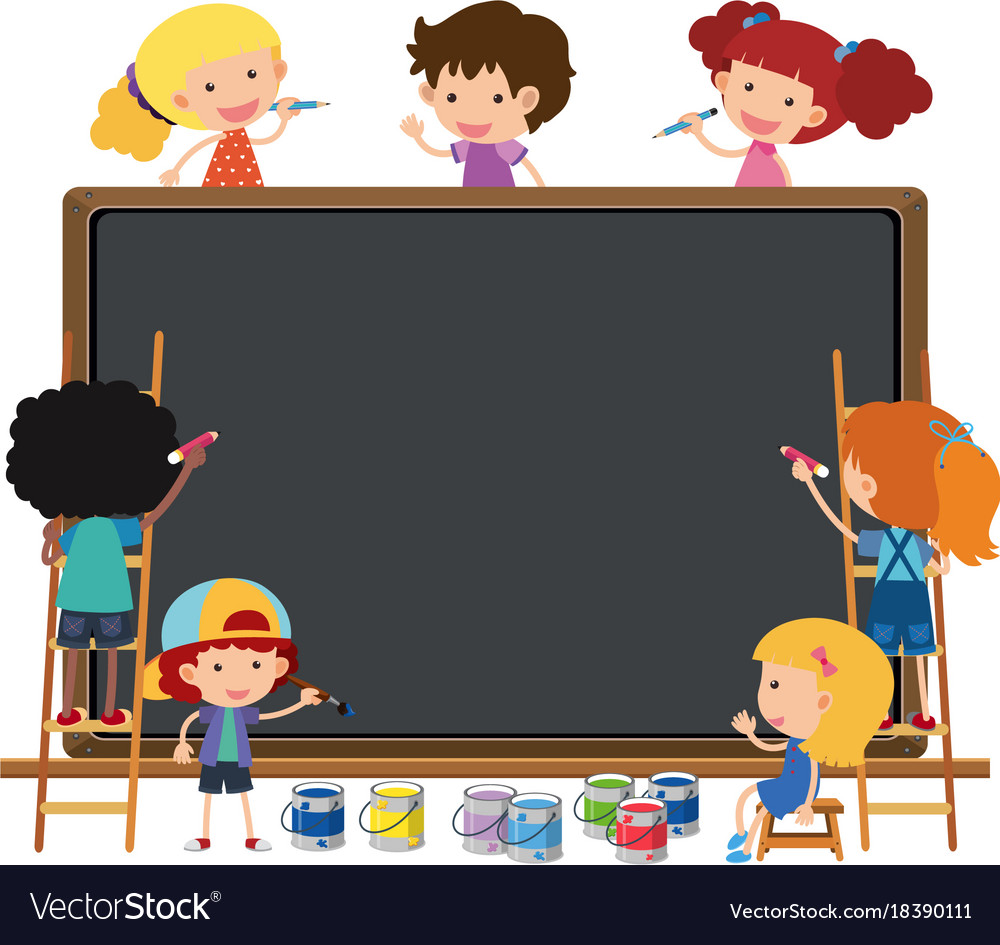 VBT TV
tr/41
đầu tiên
.....................
tiếp theo
.....................
sau đó
..................
cuối cùng
......................
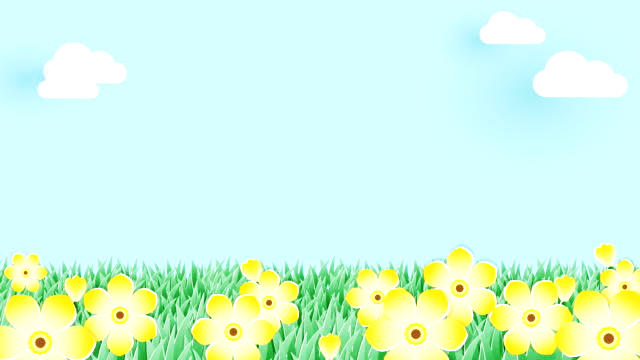 Chaøo taïm bieät 
caùc con
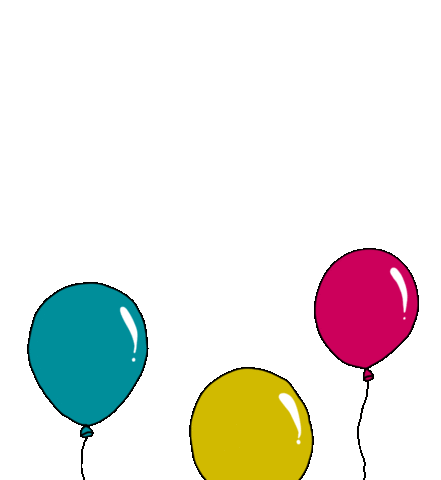